Муниципальное бюджетное дошкольное образовательное учреждение детский сад комбинированного вида № 4 «Солнышко» г. Белогорска Республики Крым
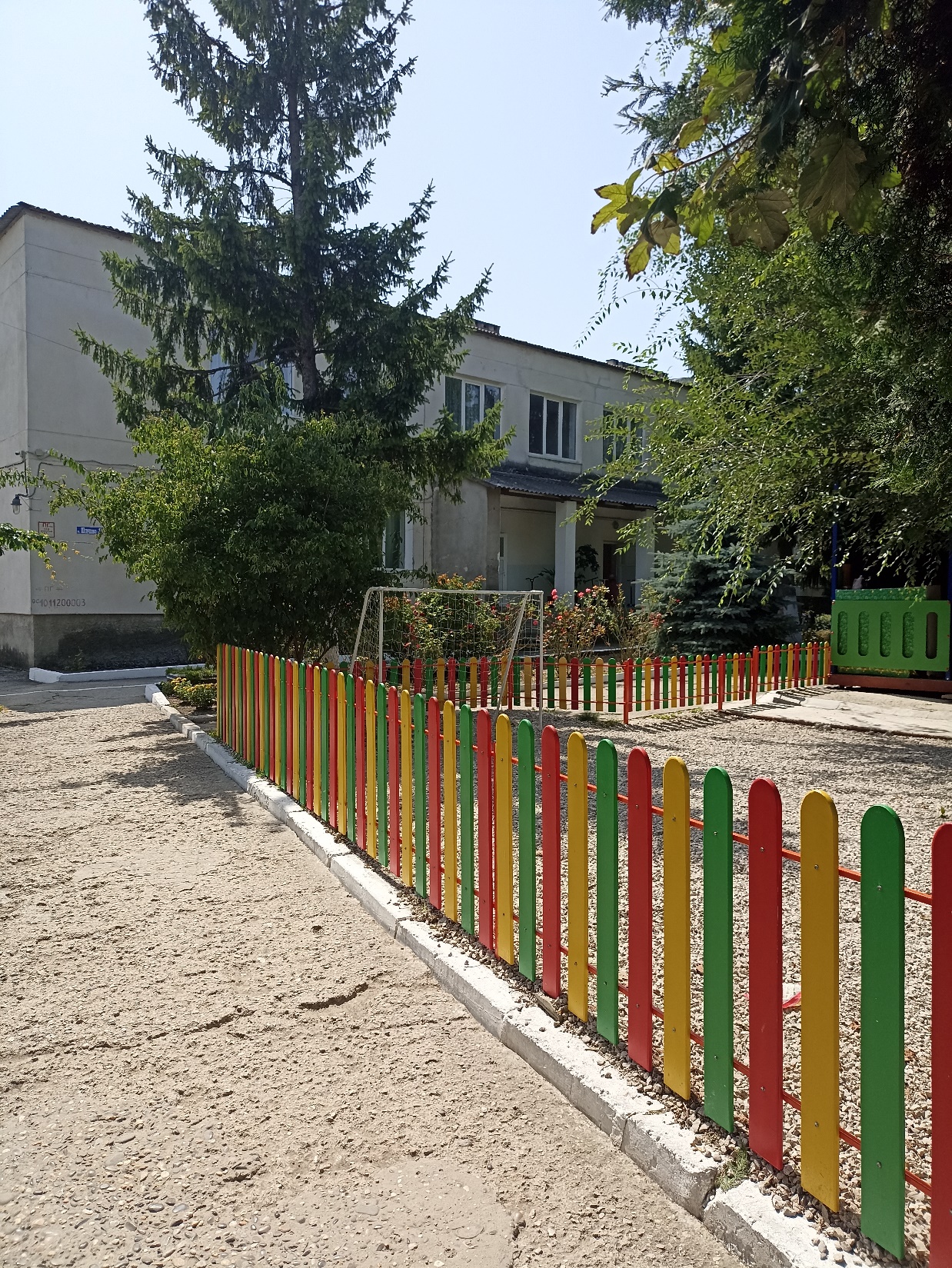 Сетевая инновационная  площадка по теме:
«МИР  ГОЛОВОЛОМОК» смарт-тренинг для дошкольников
2021-2022 учебный год
Общие сведения
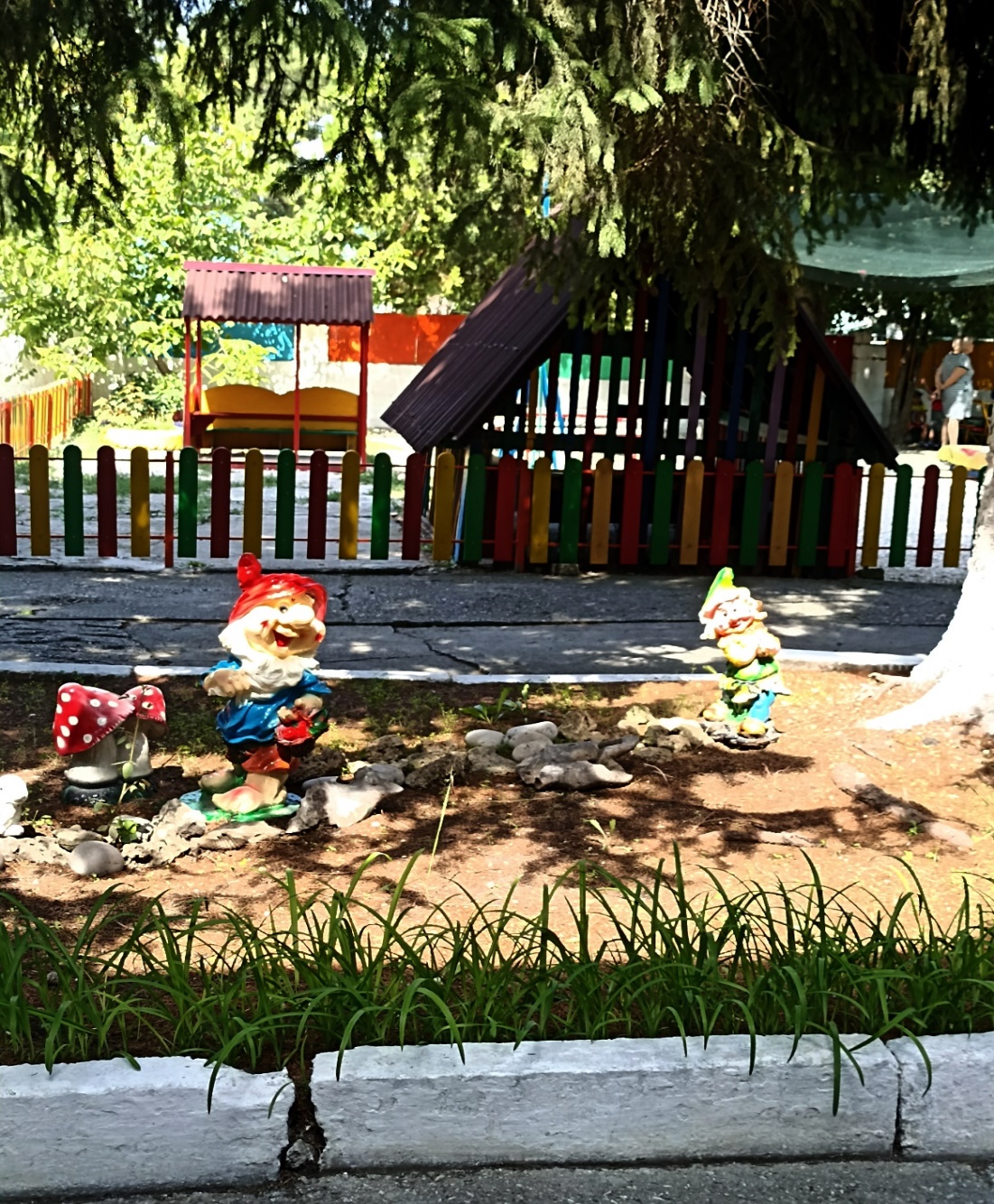 Дошкольное учреждение расположено по адресу: 
   297600, Республика Крым, г. Белогорск, ул. Шевченко, д.18
   Здание типовое, двухэтажное, проектная мощность 125 детей. Дошкольное учреждение начало своё функционирование  в 1977 году. В 2021-2022 учебном   году в дошкольном учреждении зачислено 147 детей.
    Детский сад расположен  на одной из центральных улиц города. Территория ДОУ хорошо озеленена. Каждая возрастная группа имеет отдельный прогулочный участок.
    В детском саду функционирует 6 возрастных групп.
Педагогический состав
В учреждении успешно трудятся 28 работников, из которых 14 человек педагоги. 
-3 воспитателя с высшей квалификационной категорией
-2 воспитателя с первой квалификационной категорией
-2 специалиста с первой квалификационной категорией
-6 педагогов соответствуют занимаемой должности
-1 педагог- студент III курса педуниверситета
     Коллектив  педагогических работников детского сада, очень увлекающийся и творческий.
Оснащение групп
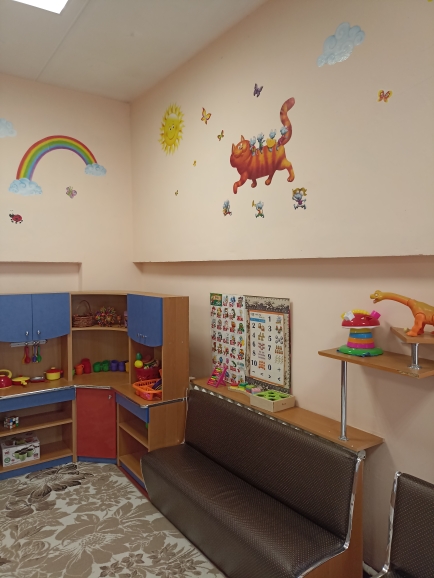 В дошкольном учреждении 6 возрастных групп

     Групповые ячейки состоят из самой группы, прихожей, спальни и санузла.
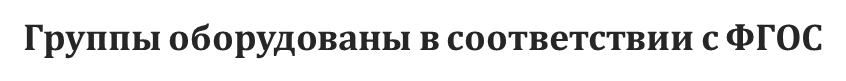 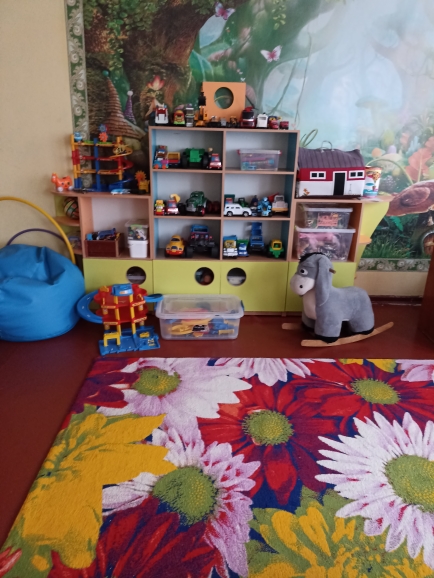 Присвоение статуса инновационной площадки федерального уровня «МИР ГОЛОВОЛОМОК» смарт - тренинг для дошкольников
05 апреля 2021 года МБДОУ д/с комбинированного вида № 4 «Солнышко» г. Белогорска присвоен статус инновационной площадки федерального уровня АНО ДПО «НИИ дошкольного образования «Воспитатели России»
В работе инновационной площадки принимают участие:
Воспитатель первой квалификационной   категории       –Маркина  Ольга  Витальевна
      И группа детей  старшего дошкольного возраста (5-6 лет)    «Дружная семейка»
Учитель-логопед
Заместитель заведующего по ВМР
Уголок игр-головоломок
Работа с головоломками
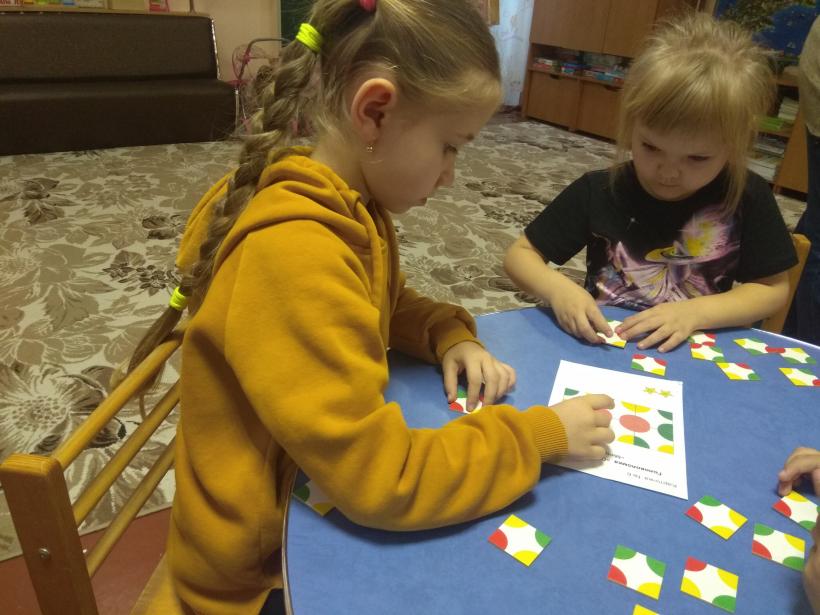 Ежедневно в самостоятельной деятельности, индивидуальной работе с воспитанниками, по подгруппам, воспитатель обучает детей складыванию головоломок.
Работа ведётся систематически.
Дети на данном этапе, по результатам диагностики показывают устойчивые, положительные результаты.
Страничка на официальном сайте МБДОУ
https://beldou4.crimea-school.ru/content/innovacionnaya-ploshchadka